List 11
infectious disease
disease transmitted by a 	microorganism (bacteria or virus)
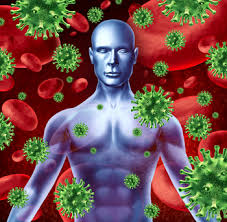 ingestion
taking in food  (EATING)
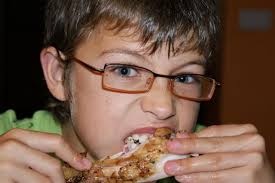 interferon-
substance produced by a cell when 	it’s invaded by a virus
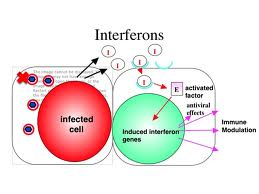 internal fertilization-
fertilization that takes place inside the body of the female
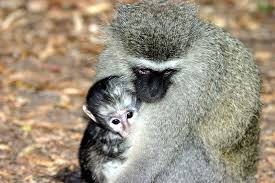 interneuron-
type of neuron that connects 	sensory and motor neurons
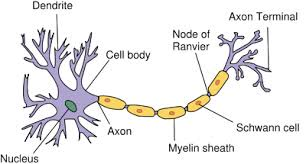 invertebrate-
animal without a backbone
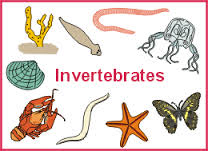 iris-
circular, colored part of the eye that   regulates the amount of light entering     the eye
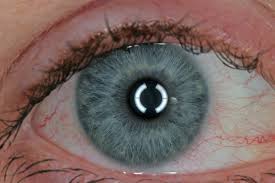 islet of Langerhans-
group of cells in the     pancreas that produces the hormones    insulin and glucagon
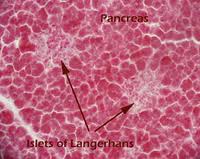 joint-
place where two bones meet
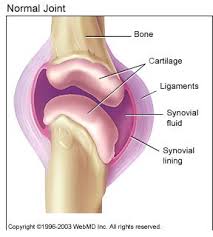 kidneys-
excretory organs that filter wastes from the blood
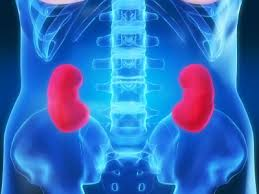 large intestine-
digestive system organ in which water is absorbed and undigested food 	is stored
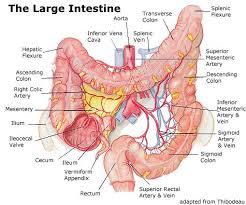 larva-
stage of insect that develops from an egg
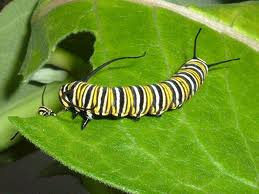 larynx-
voice box
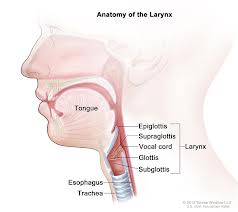 law-
summarizing statement based on     observed facts tested many times and     accepted as true
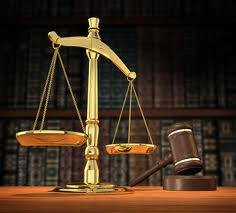 law of independent assortment-
law that states each gene pair for a trait is inherited independently of gene pairs for all other traits
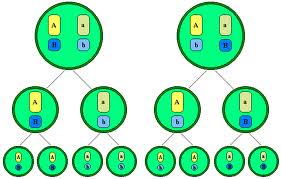 Good Luck!